太陽能車的運作原理
學生：
花崗國中八年十一班
賀任 李翊辰 黃逢羱
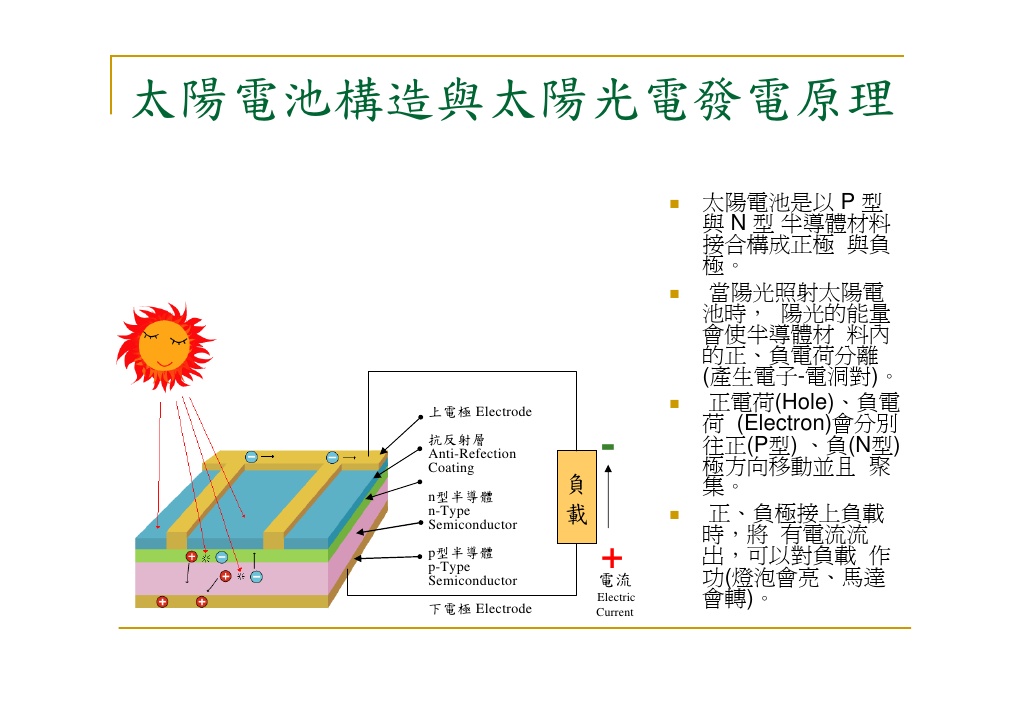 資料來源：http://image.slidesharecdn.com/random-100126160028-phpapp02/95/-32-728.jpg?cb=1264521655